Question of the Day:
Welcome!
‹#›
‹#›
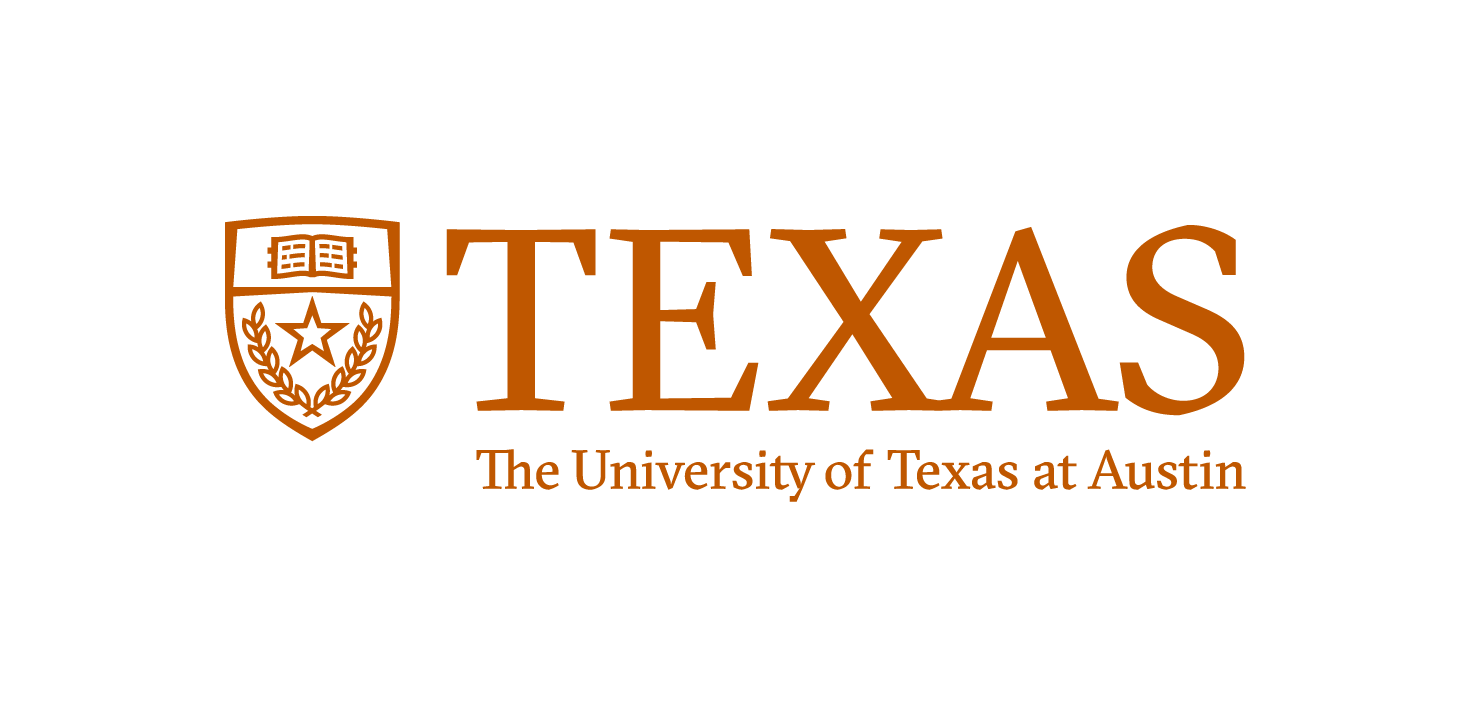 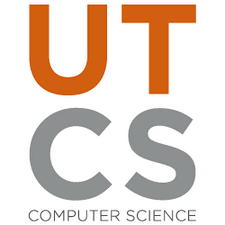 7.6 Arrays of Pixels
PROFESSOR RAMSEY
GDC 6.318
ramsey@cs.utexas.edu
‹#›
Announcements
TBD
Unit 2 Test Info
The test focuses on Chapters 3G - 7. Understanding of material previously covered in Chapters 1 - 3 is necessary, but not the focus.
* There is an extra time test and a make-up test for students who have been approved ahead of time. There is also an alternate test time for students with a UT testing conflict and who have been approved ahead of time.  The day, time and location of these tests will be emailed to the approved students.
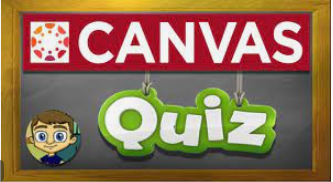 Quiz
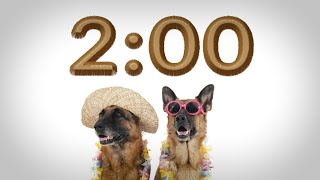 6.6 
Arrays of Pixels
Graphics Example - Photo Manipulation
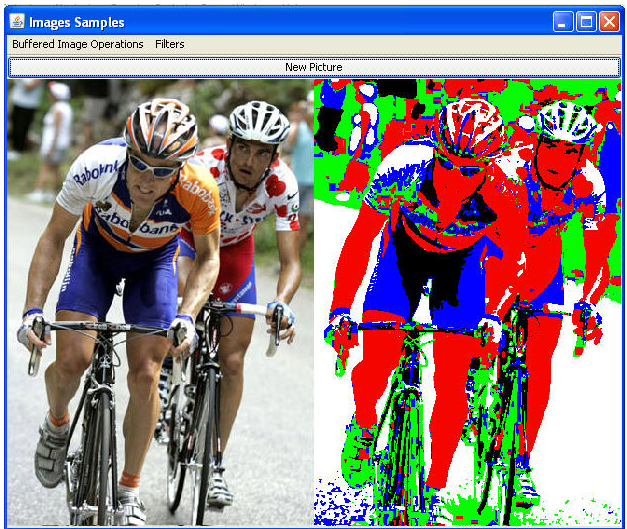 ‹#›
Remember Graphics?
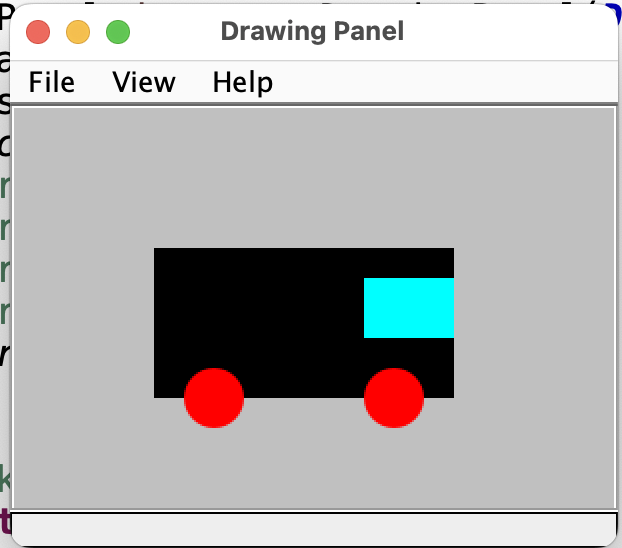 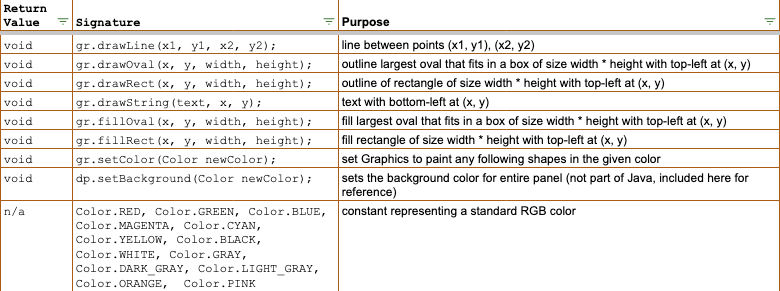 Java Drawing Panel
Like this quadrant, but flipped.
x =====>       

(x,y)
(0,0)                       (300,0)






     y

(0,500)                     (300,500)
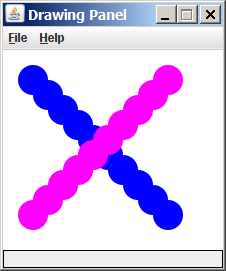 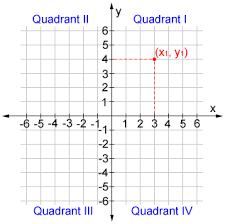 =====>
‹#›
Java Drawing Options
x =====>       
(x,y)
(0,0)                                                        (800,0)






 y






(0,500)                                                      (800,500)
drawLine()
drawRect()
Indicates
x, y location
drawOval()
=====>
fillRect()
filOval()
drawString()
‹#›
Demo
MovingTruck.java
Review
‹#›
What if?
The ovals, rectangles, lines and text provided by the Graphics object are very limiting. What if we could modify each pixel? Think of what we could do!
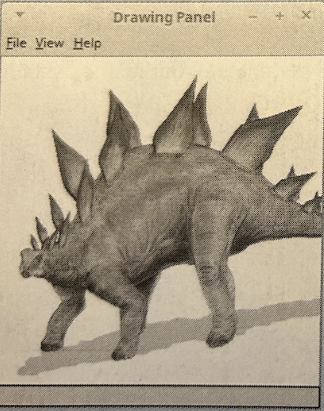 Arrays of Pixels
x =====>       

 (x,y)
 (0,0)                          (300,0)






     y
(0,200)                         (300,200)
But, there is no drawTriangle()!
Treat the canvas like a 2D array of pixels. Assign each pixel a color.
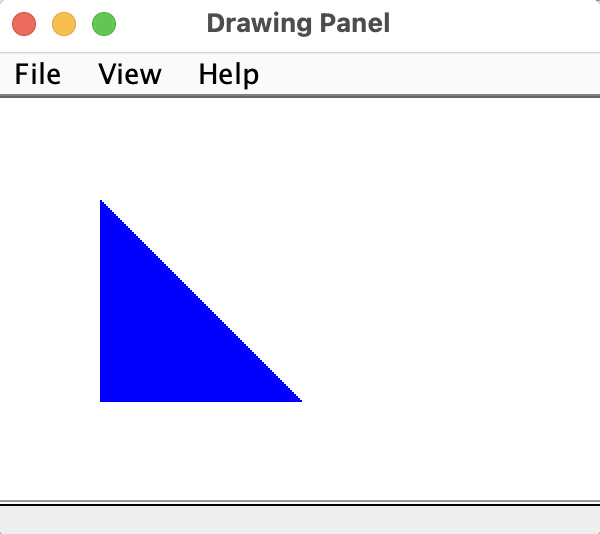 =====>
Blue Triangle Design
300, 200 panel
Still rows and columns
Remember [y][x] for the 2D pixels array.
outside loop once per row, from 50 to 150.
inside loop once per col, from 50 to current row
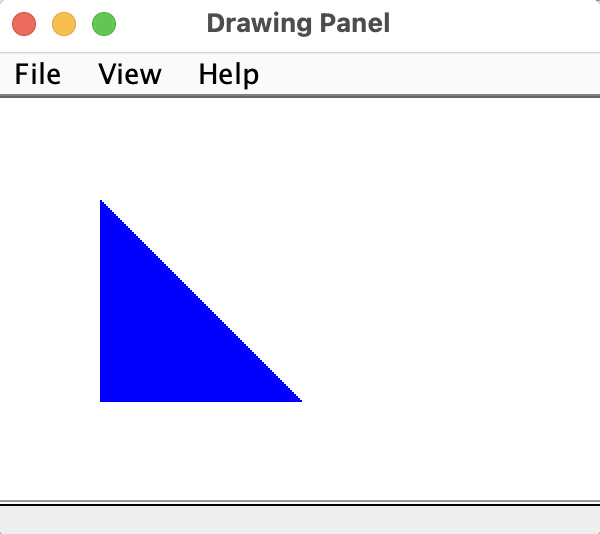 (50, 50)



(150, 50)                      (150, 150)
NEW Drawing Panel Methods
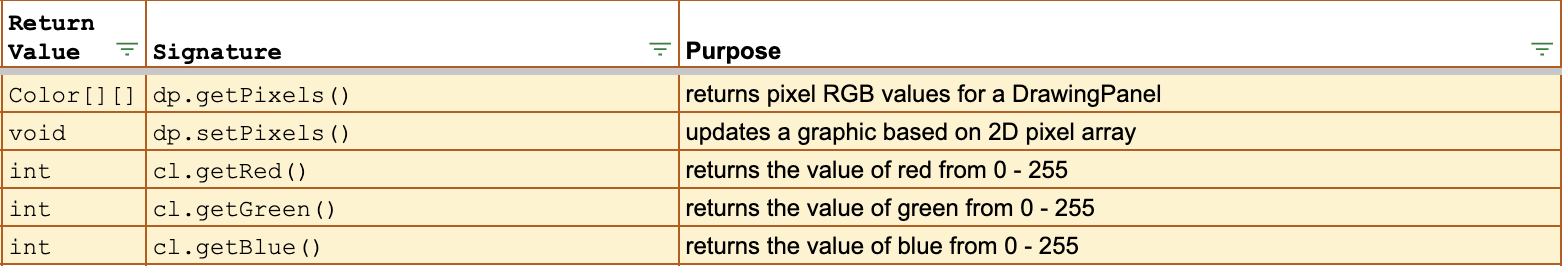 Returns a 2D array of Colors, representing the color of each pixel on the drawing panel:
Color[][] pixels = dp.getPixels()
Changes the color of one pixel:
pixels[10][20] = Color.BLUE;
Updates the drawing panel with new pixel colors:
dp.setPixels(pixels);
Demo
Demo 1
Write drawBlueTriangle().
Design
Solution
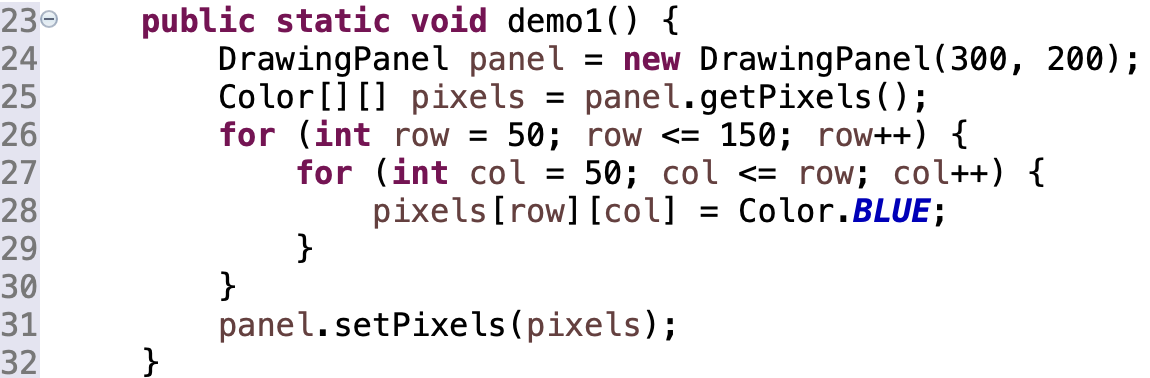 Important Difference
Two perspectives:
DrawingPanel, based on coordinate plane, x is first [] and horizontal
2D array, based on technical reasons sometimes and natural language, i is first [] and vertical.
2D array of colors is [y][x] based.
Be aware of the difference, use only one perspective in given algorithm.
x =====>       

(x,y)
(0,0)                             (300,0)






     y



(0,500)                           (300,500)
cols (j)
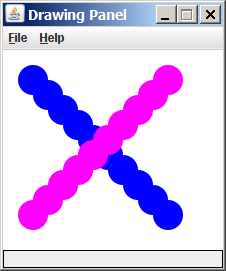 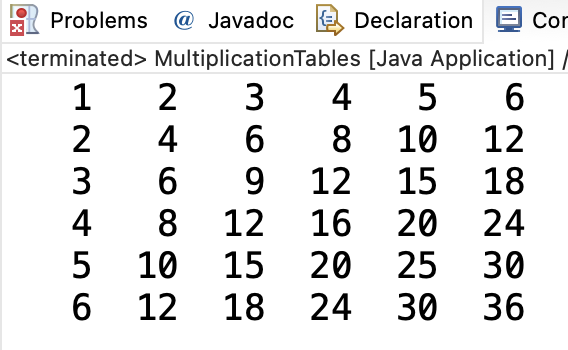 rows (i)
=====>
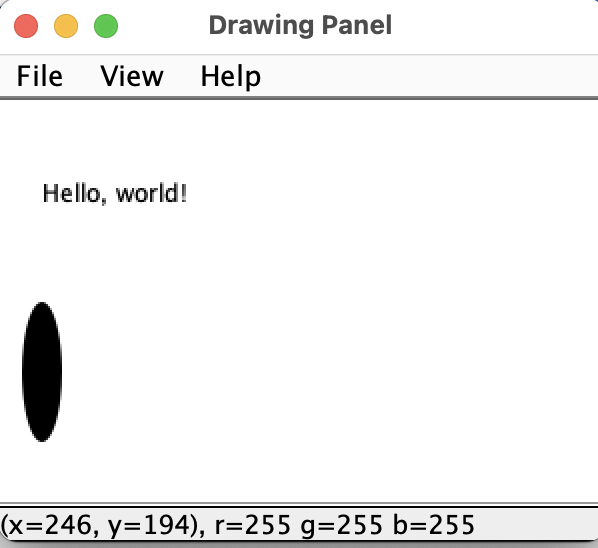 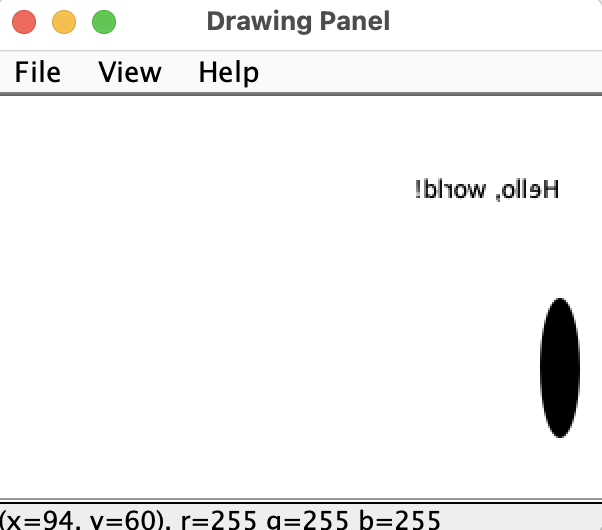 In-Class Practice
Initial Graphic                      Graphic after mirror()
mirror()
Write mirror() to create a mirror image of an existing graphic. Use this calling code.
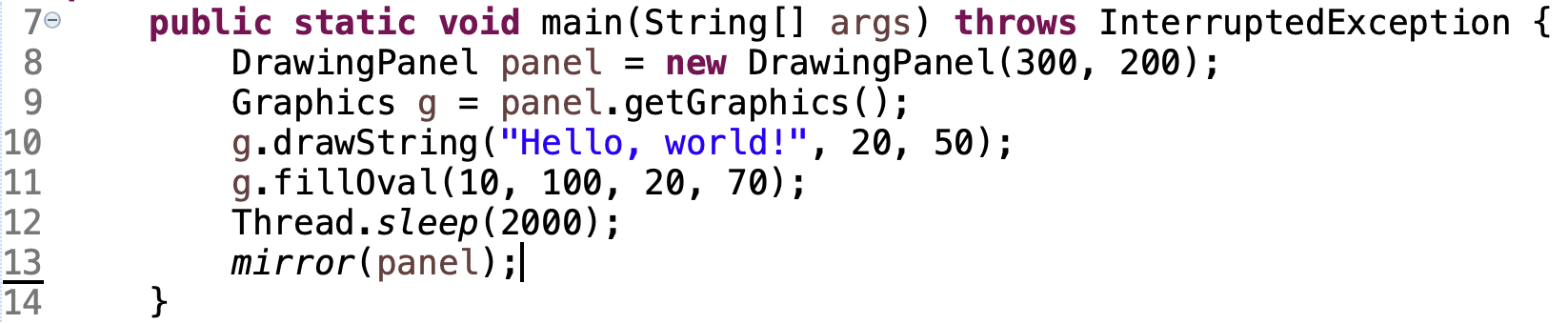 ‹#›
Design
Before:








After:
Loop for each row
Inside that, loop for first half of the columns.
Swap each pixel with its opposite side pixel
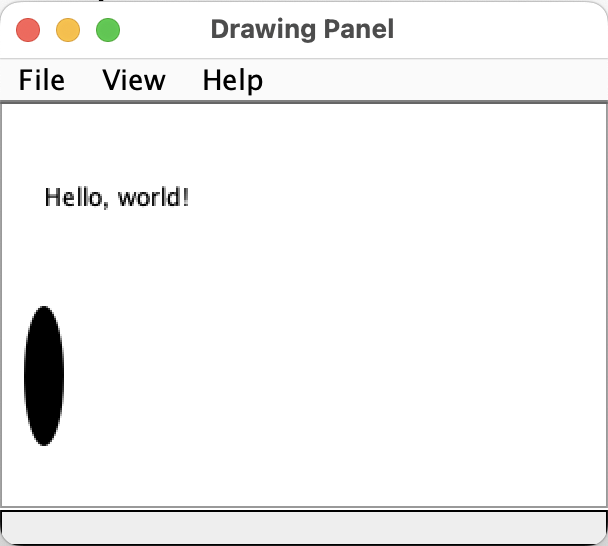 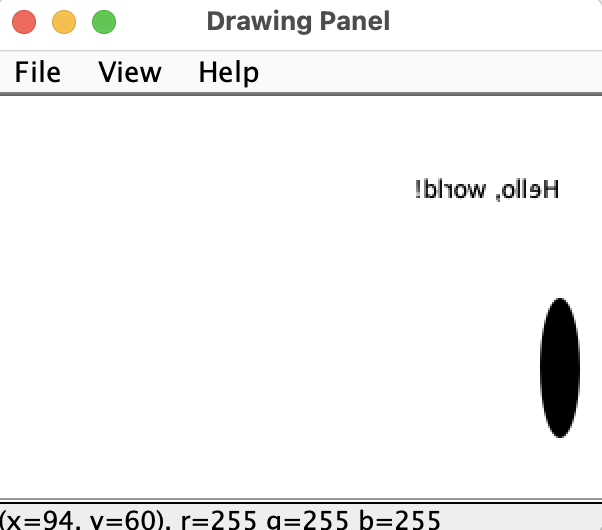 Solution
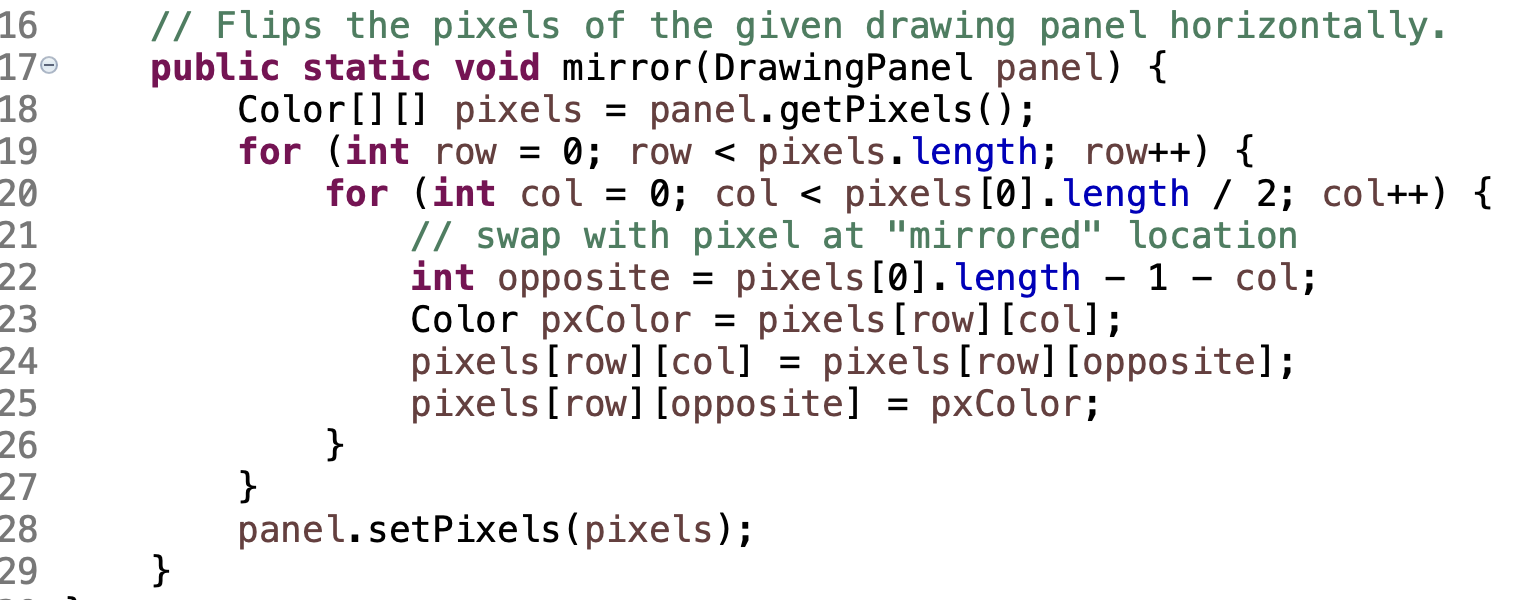 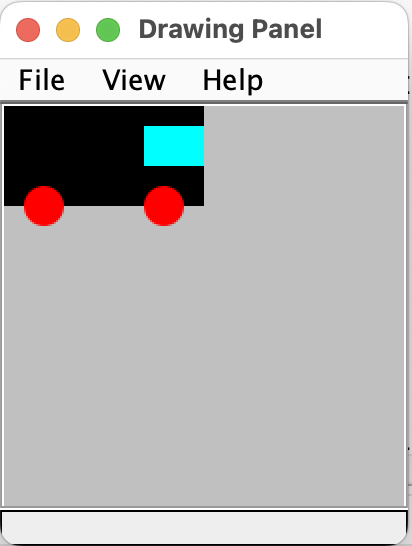 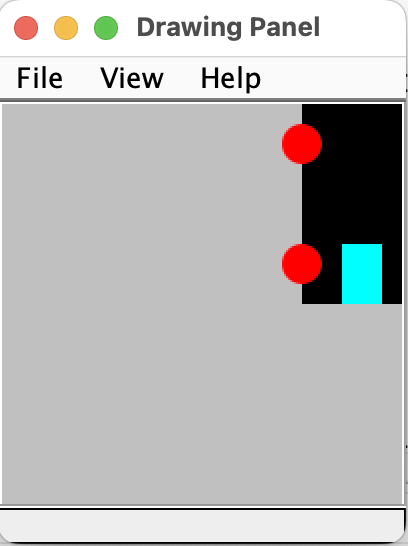 In-Class Practice
Initial Graphic                 Graphic after rotate90()
rotate90.java
Write rotate90() to create an image rotated 90 degrees to the right. Calling code:
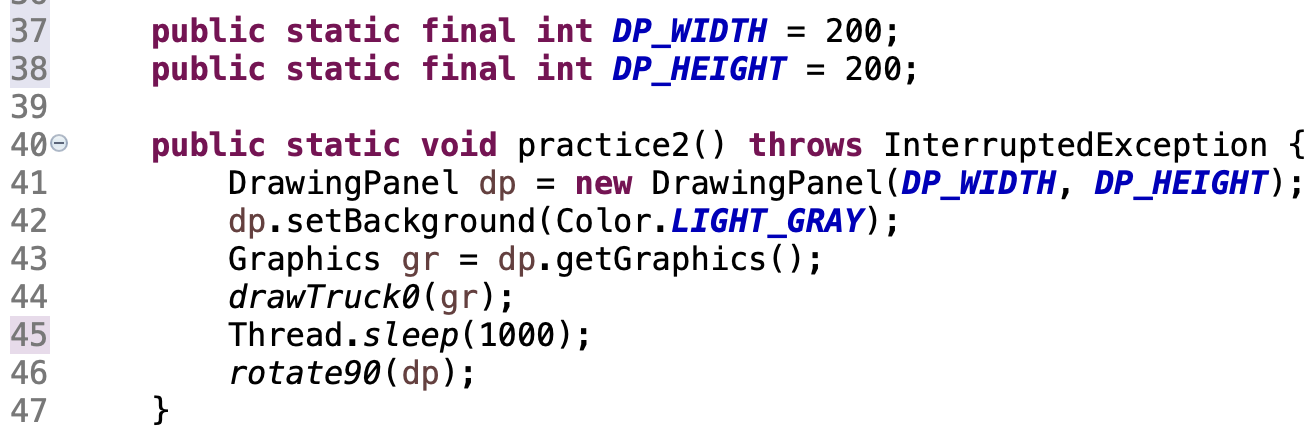 ‹#›
Design
Solution
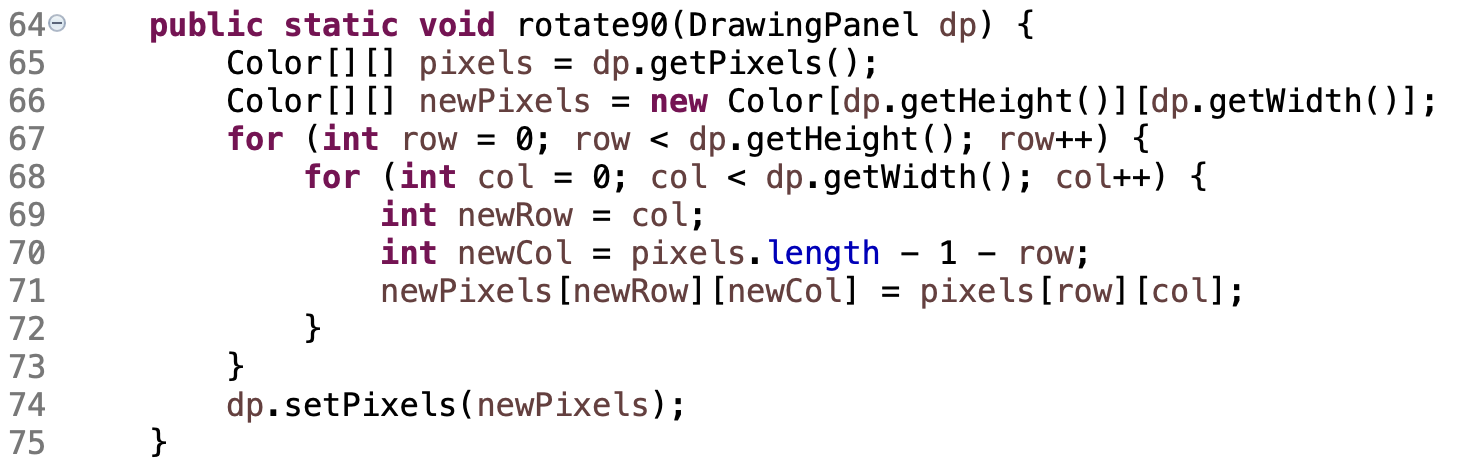 Remember
You Belong Here
Hi!
‹#›